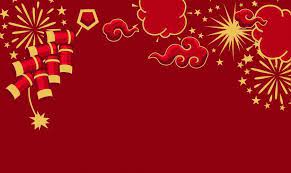 NHIỆT LIỆT CHÀO MỪNG
QUÝ THẦY CÔ ĐẾN DỰ GIỜ
MÔN:TOÁN 6
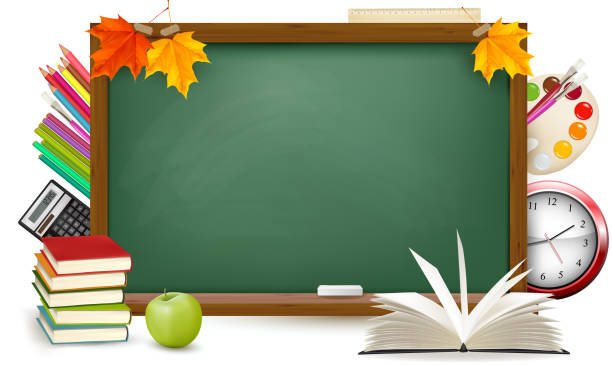 TIẾT 26 – BÀI 32
ĐIỂM VÀ ĐƯỜNG THẲNG ( T2)
HĐ 3 : Hình 8.9 ab
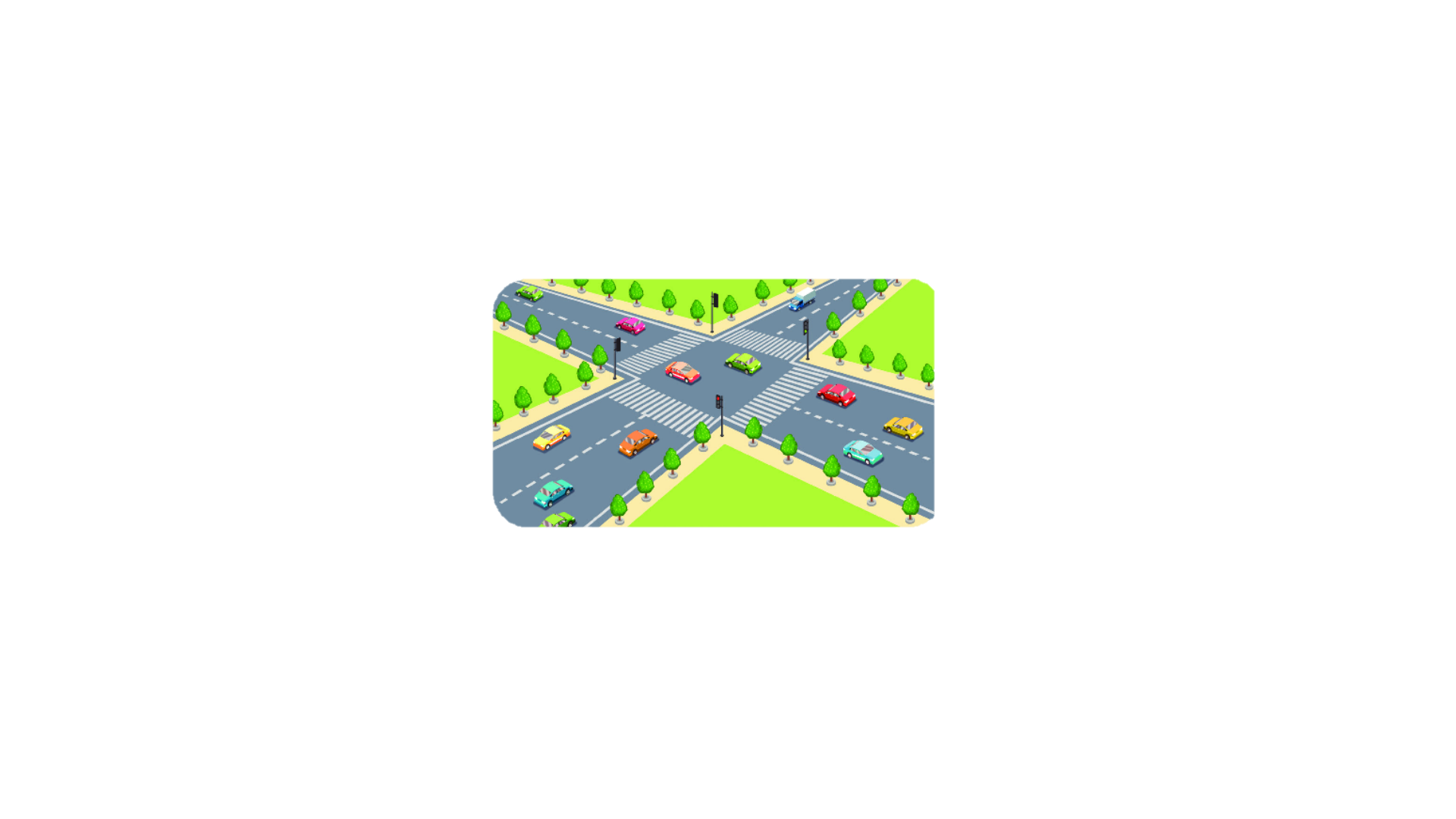 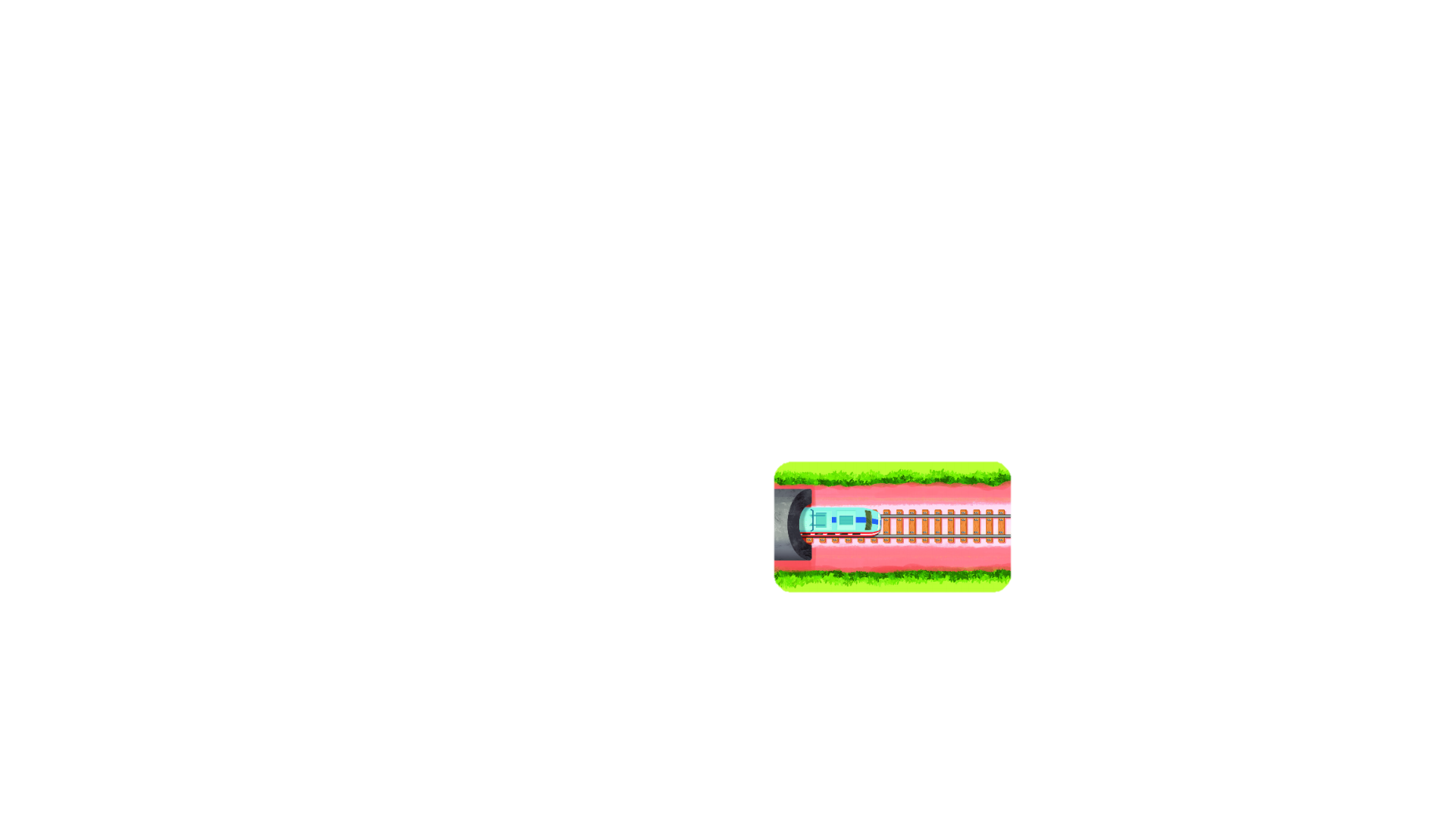 Chúng có điểm chung không?
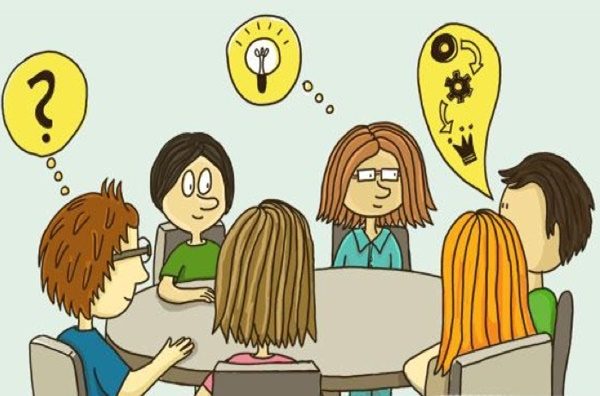 HĐ 4 : Hai đường thẳng phân biệt có thể có nhiều hơn một điểm chung được không ?
Hoạt động cá nhân 2 phút :
Khi nào hai đường thẳng a và b song song với nhau, cắt nhau và trùng nhau ?
2
1
3
a và b có đúng một điểm chung P
Đường thẳng AB và đường thẳng BC trùng nhau
a và b không có điểm chung
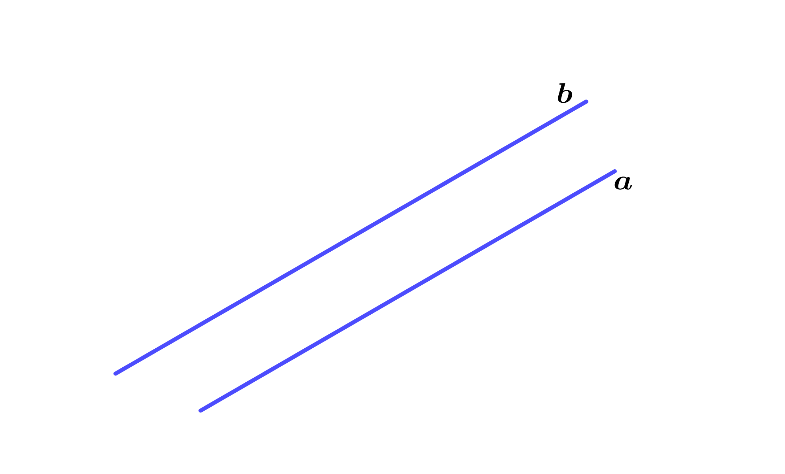 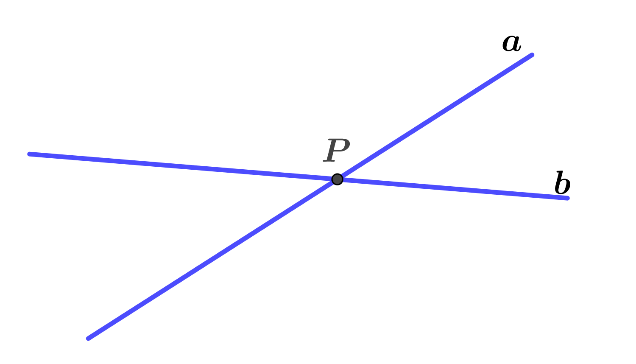 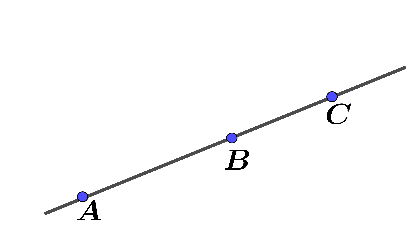 Giao điểm
a và b song song với nhau.
Kí hiệu: a // b
a và b cắt nhau tại điểm P.
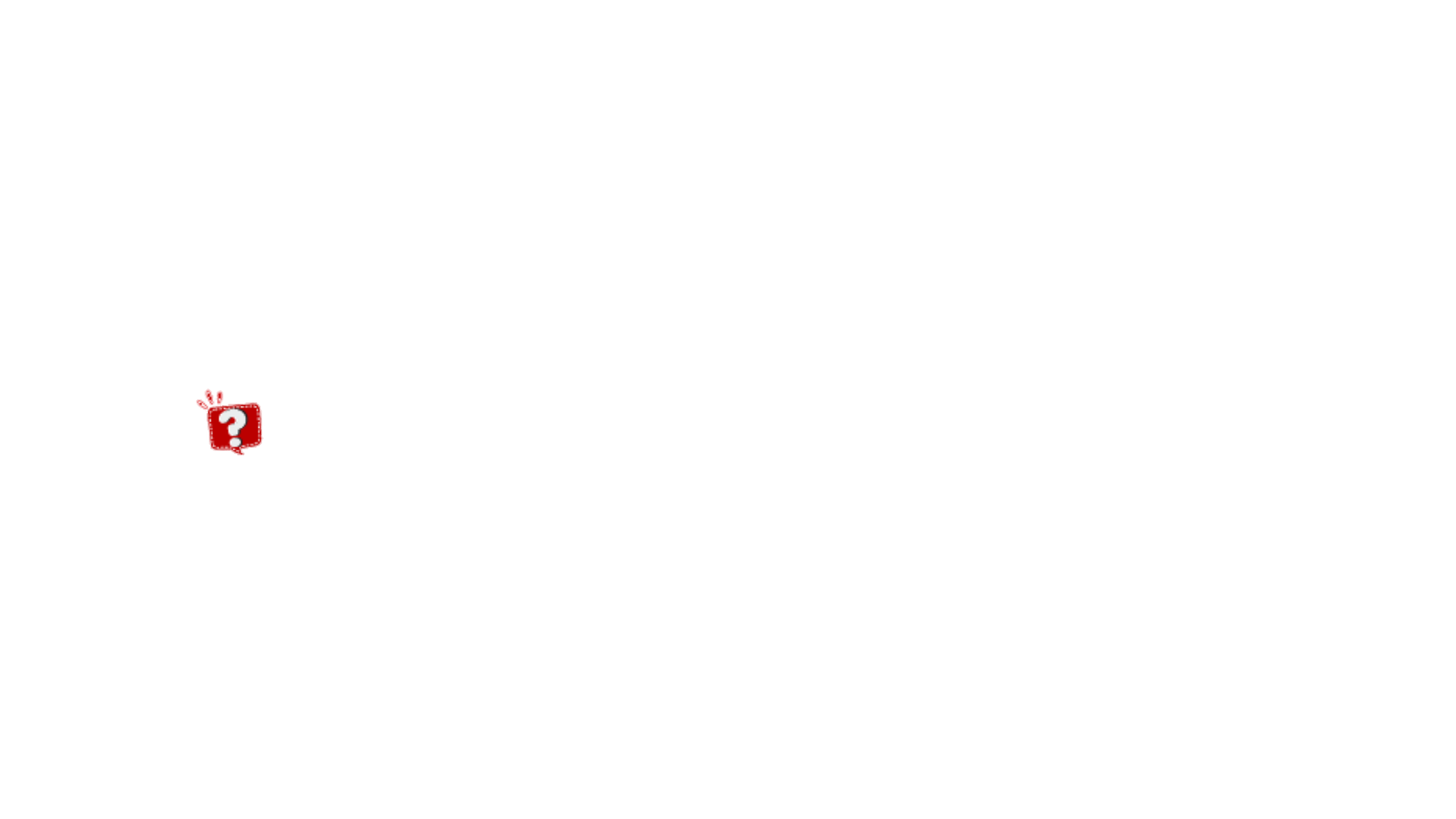 Hình ảnh thực tế hai đường thẳng song song
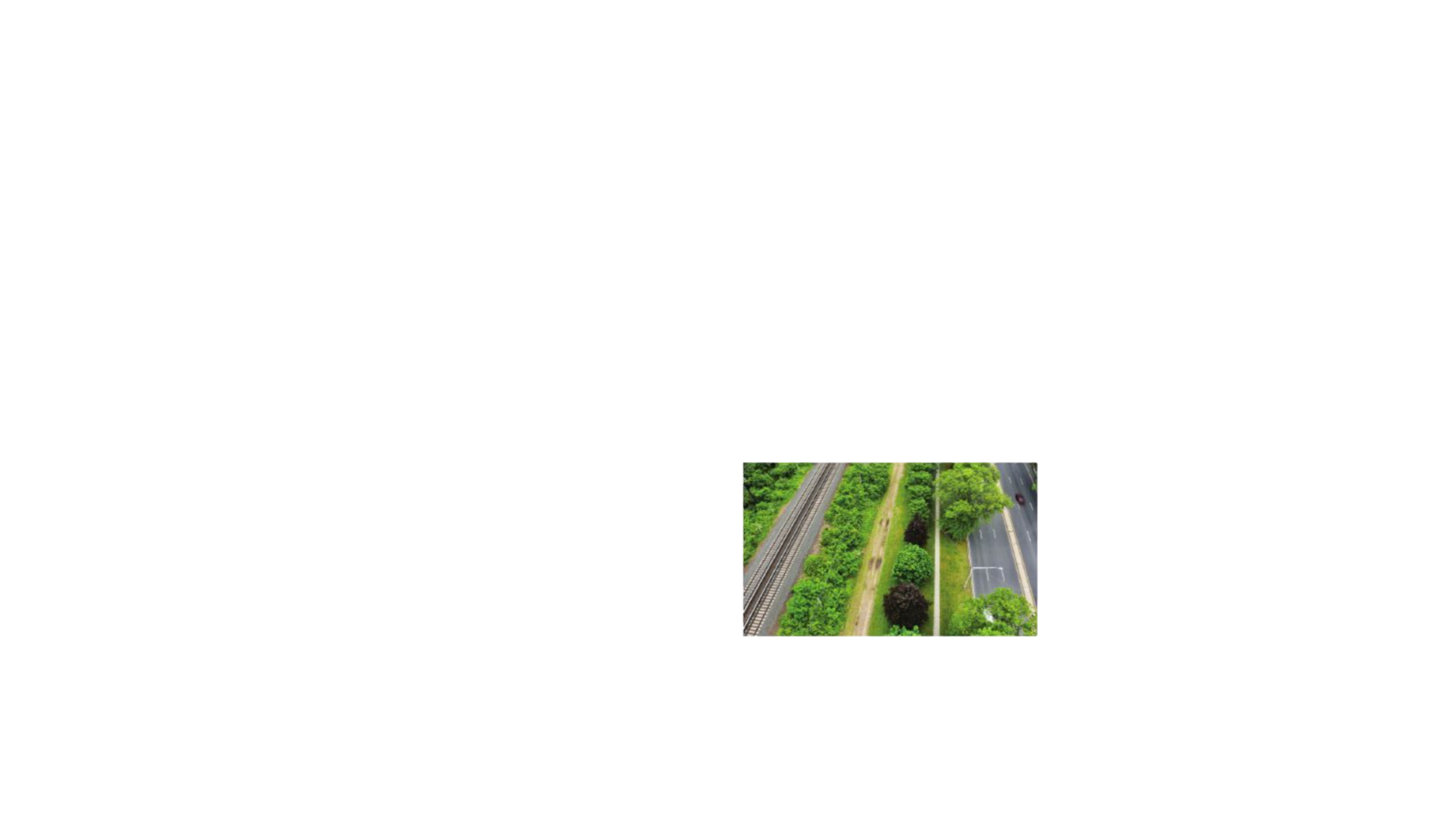 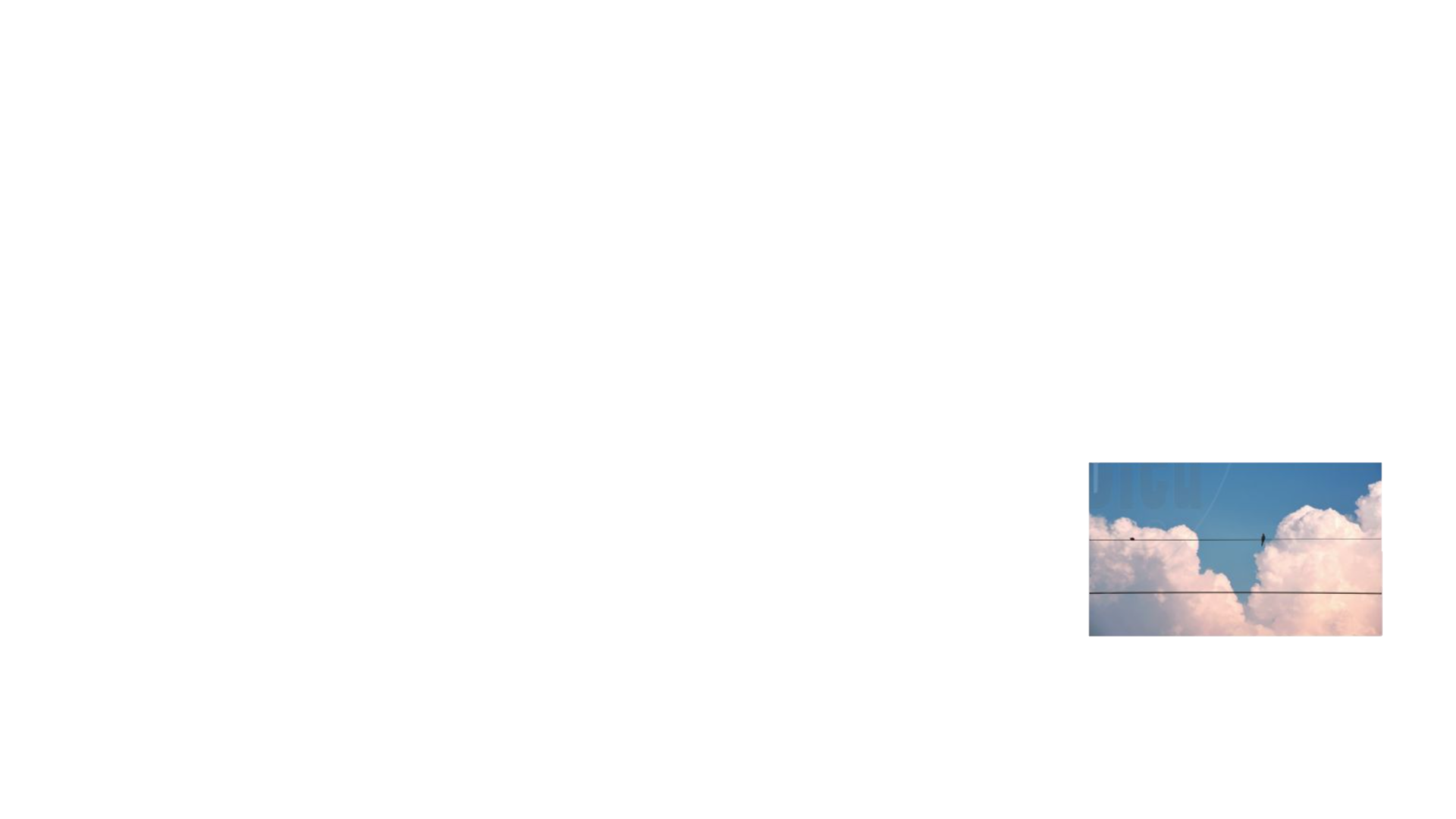 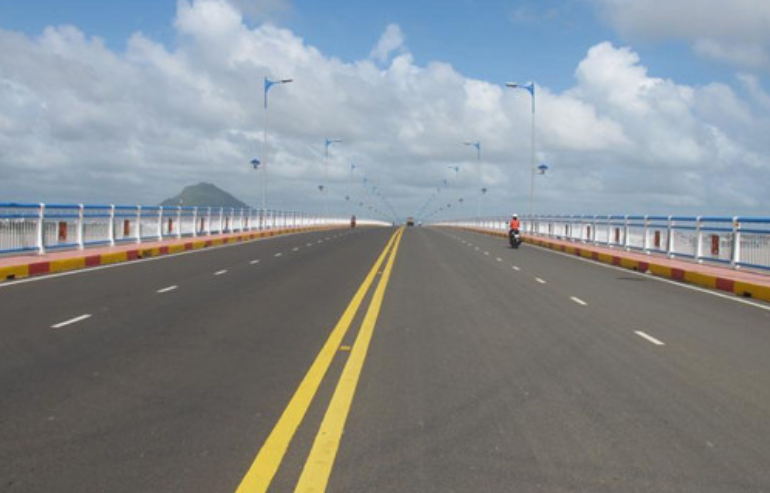 Hãy tìm một số hình ảnh hai đường thẳng song song hay cắt nhau trong thực tế ?
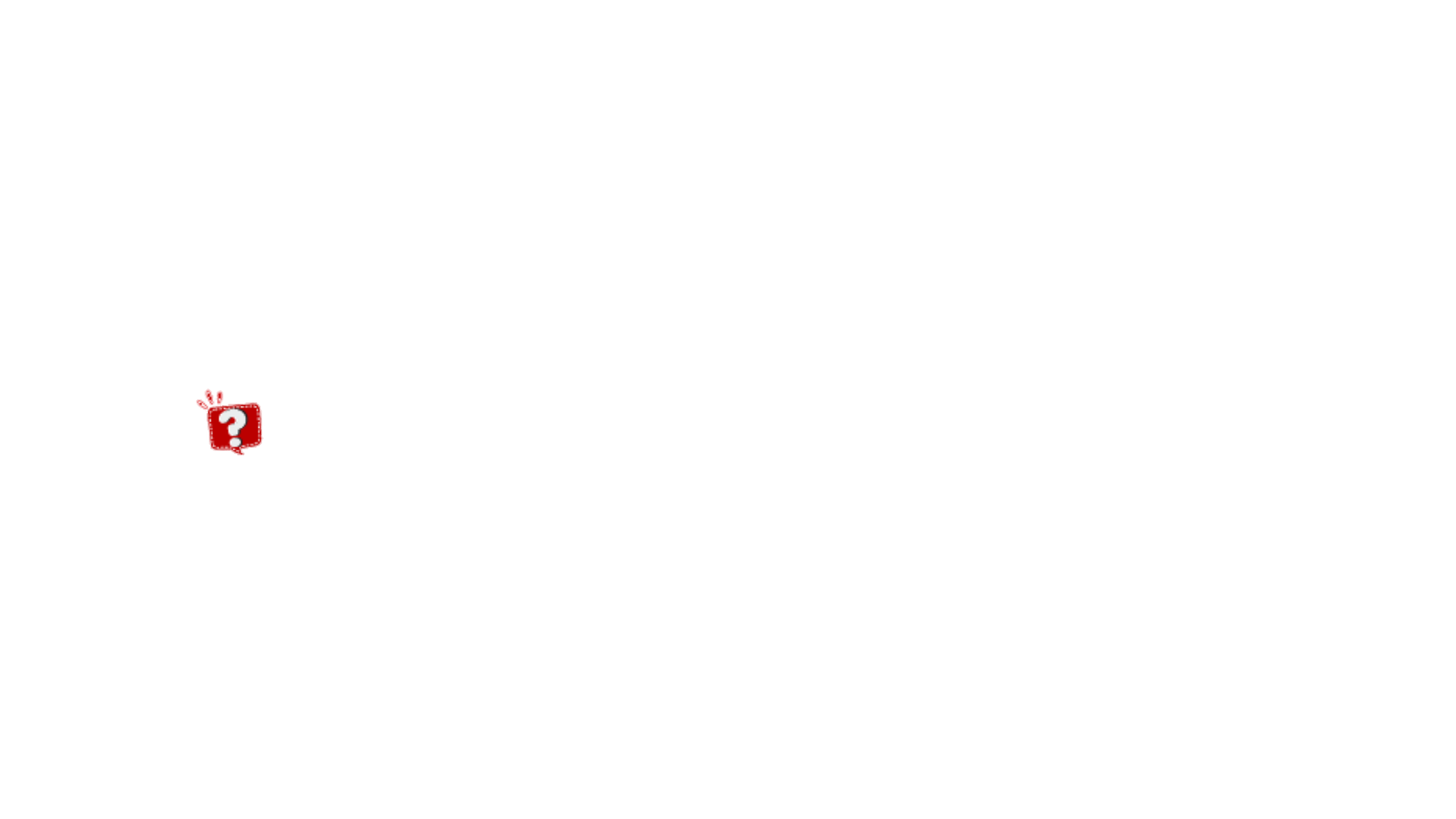 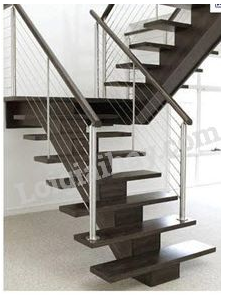 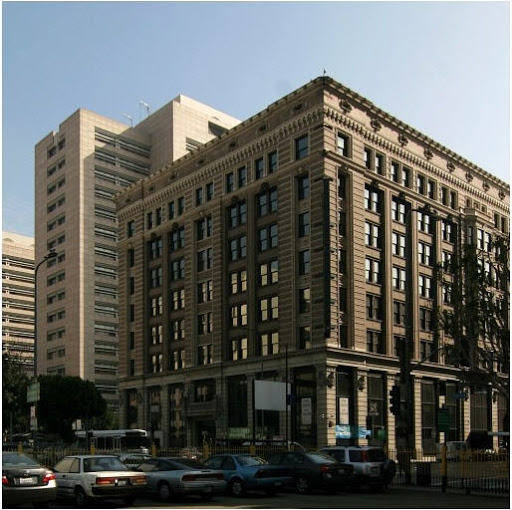 Hình ảnh thực tế hai đường thẳng cắt nhau
Luyện tập 2
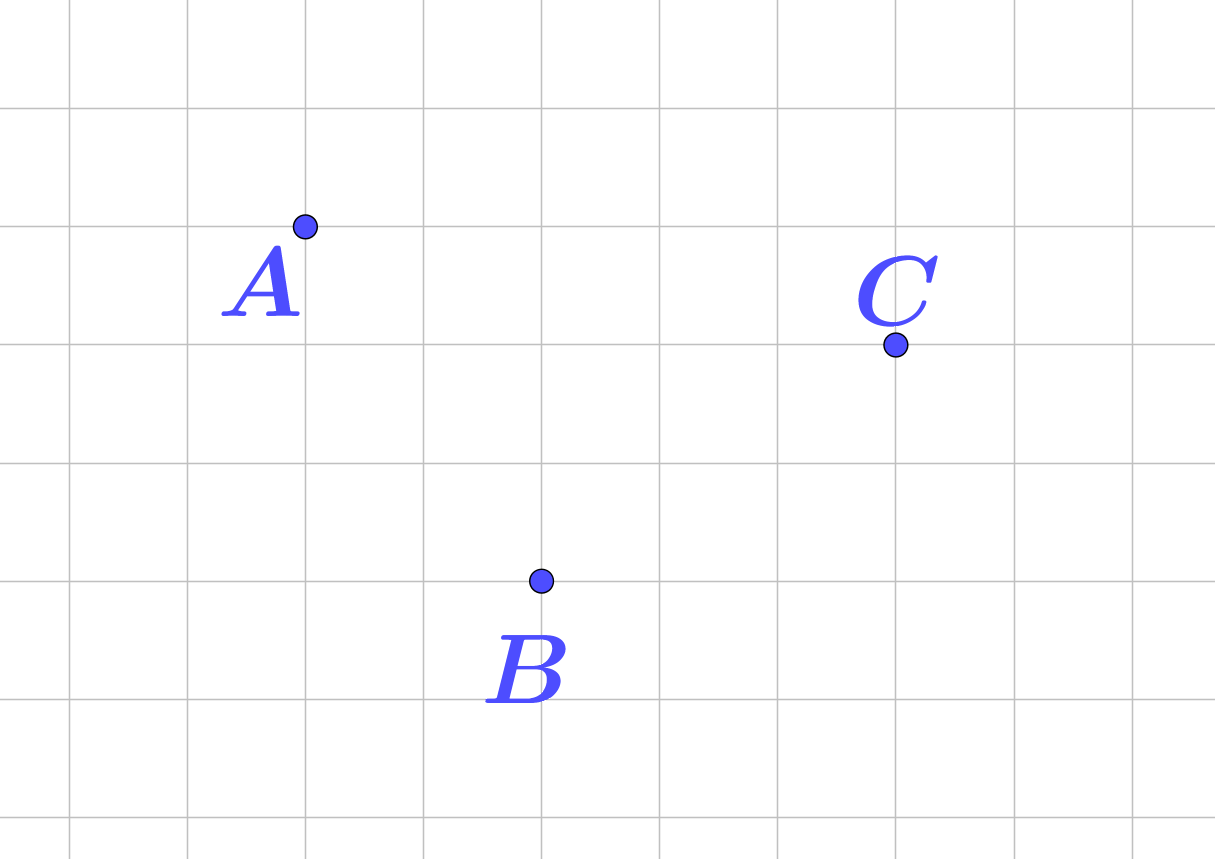 a) Hãy vẽ đường thẳng đi qua hai trong ba điểm phân biệt A, B, C không thẳng hàng 
Đó là những đường thẳng nào?
b) Hãy chỉ ra hai đường thẳng cắt nhau và giao điểm của chúng
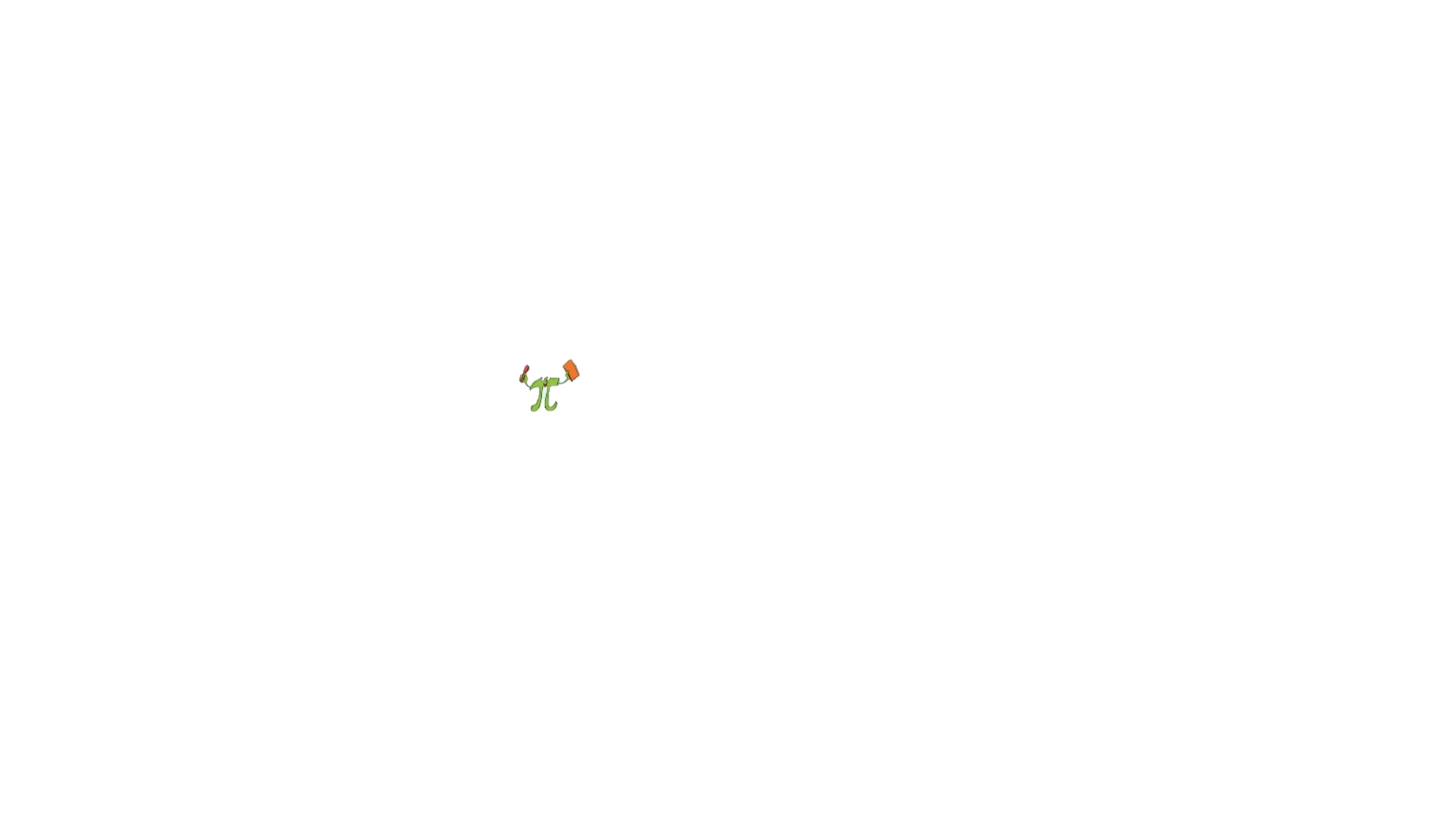 Các đường thẳng AB, BC, AC là các đường thẳng đôi một cắt nhau
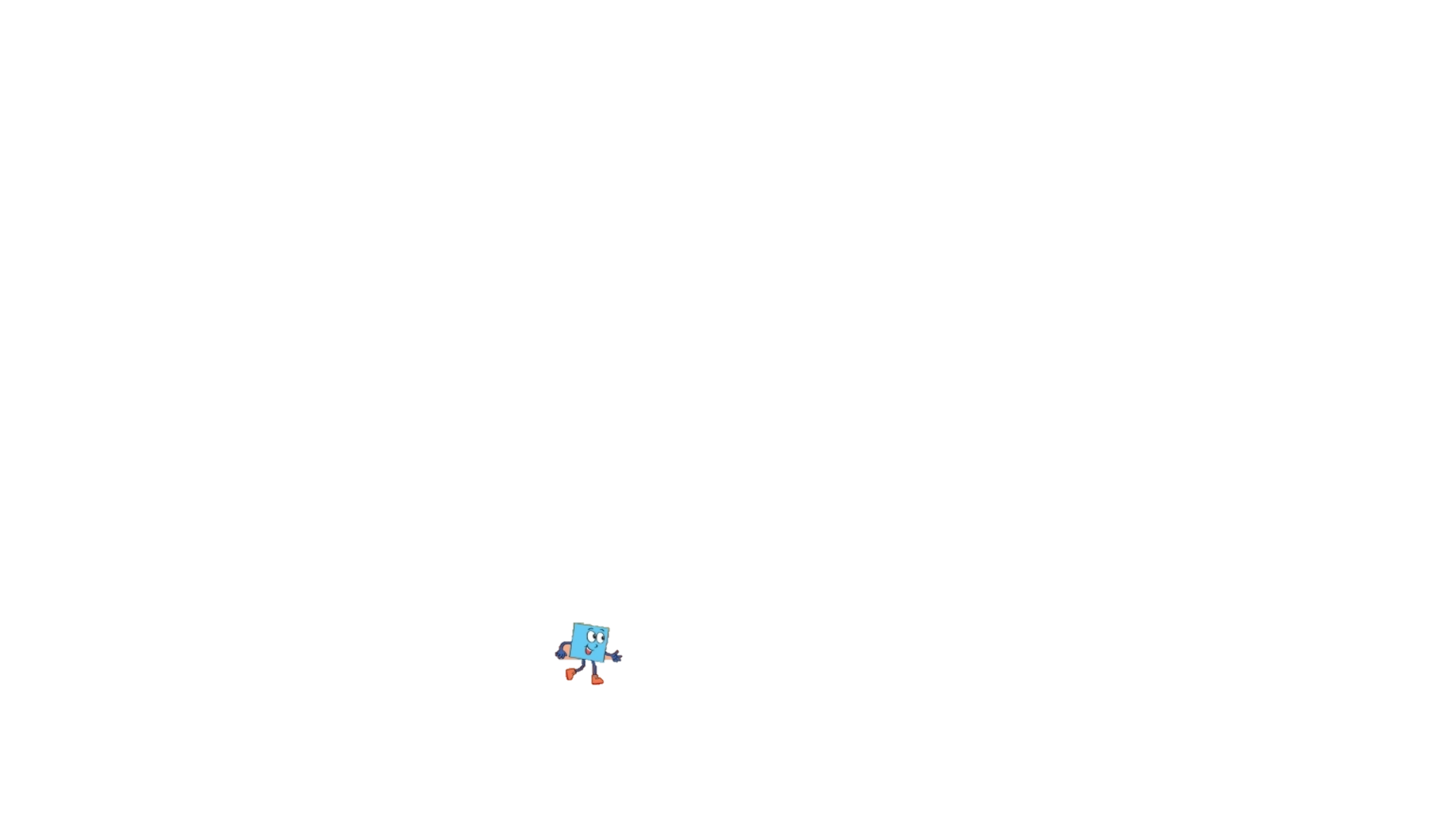 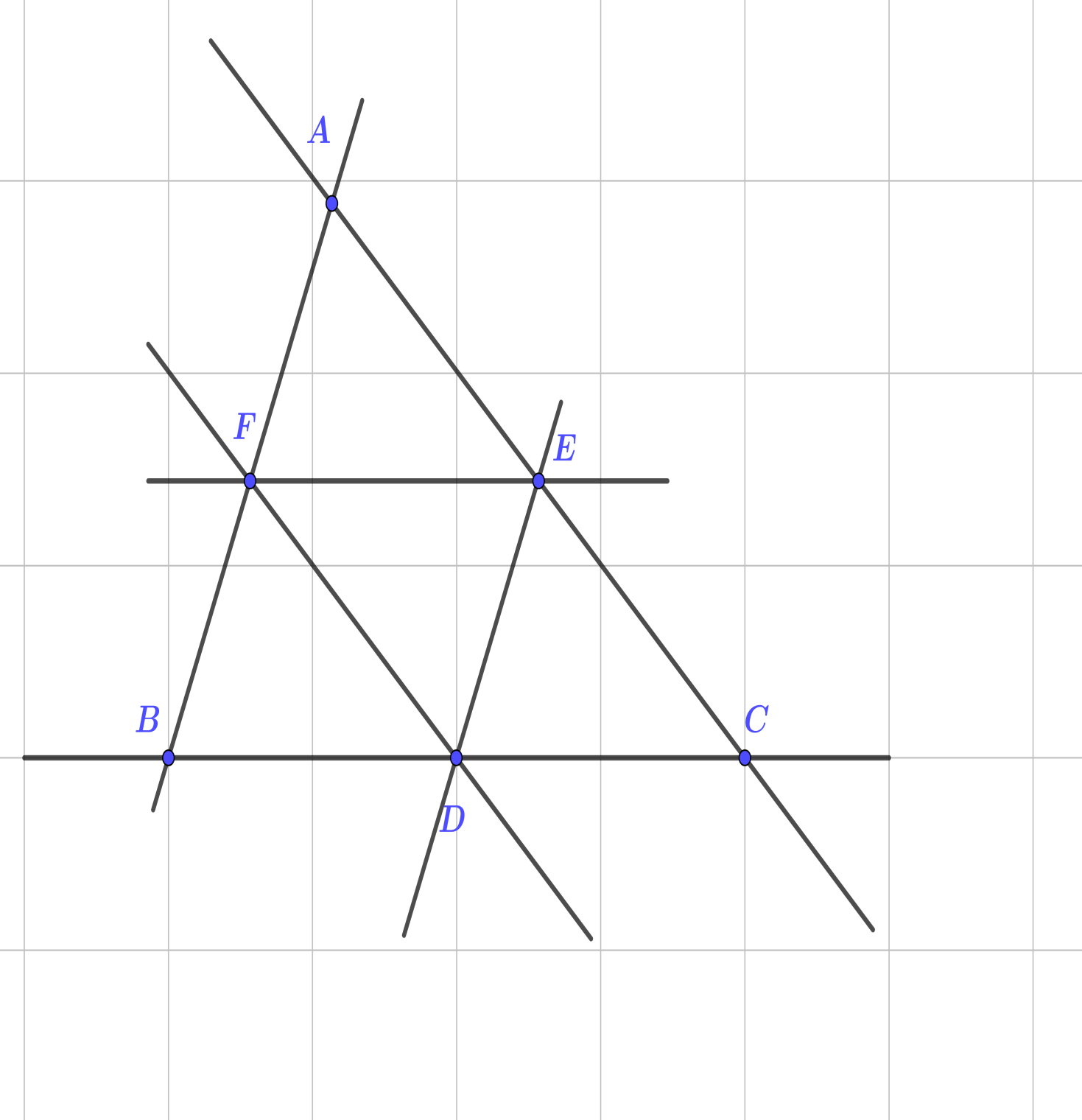 Bài 8.5.
Hãy liệt kê các cặp đường thẳng song song trong hình sau.
AB // DE hay AF // DE
DF // AE hay DF // AC
BD // FE hay BC // FE
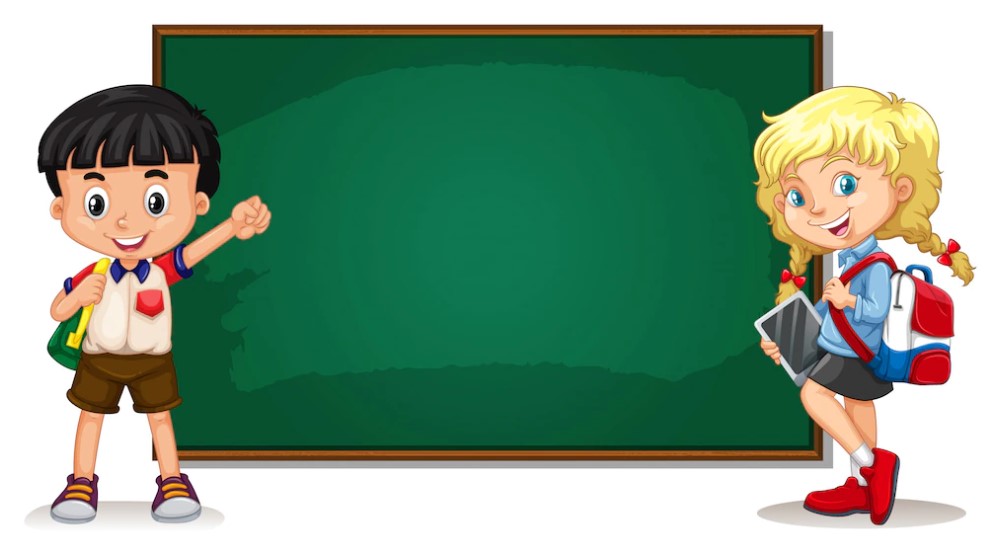 HƯỚNG DẪN VỀ NHÀ
- Học thuộc các khái niệm định nghĩa có trong bài
- Vận dụng hoàn thành các bài tập trong SGK trang 47
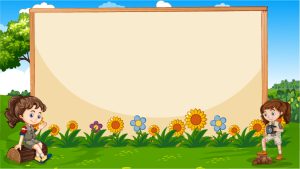 BÀI HỌC ĐẾN ĐÂY KẾT THÚC